Pharmacological Management of Respiratory tract infections
Objectives
List major respiratory disorders 
Describe strategies for management of infection 
List the major classes of drug used 
Explain the effects, side effects and toxicities of these drugs 
Describe pharmacology of anti-tubercular drugs
Major respiratory disorders
Strategies for management of infection
Gram positive infections: penicillins 
Gram negative infections: aminoglycosides, third generation cephalosporins 
Anaerobic infections: metronidazole 
Viral infections: anti-virals
Major classes of drugs used
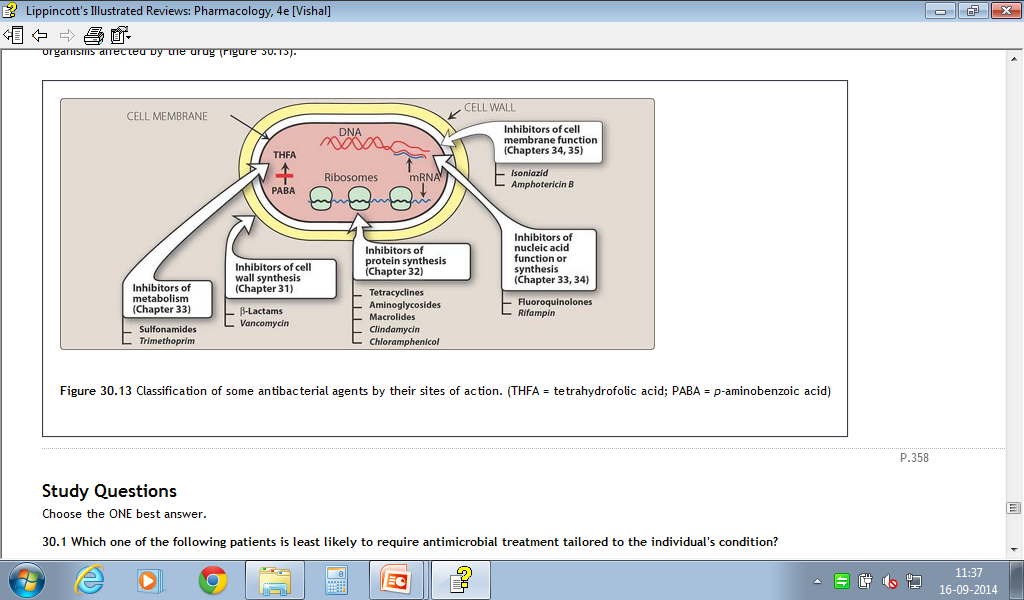 Inhibitors of cell wall synthesis
Beta Lactum antibiotics 
Penicillins: 
Amoxycillin, piperacillin etc. 
Cephalosporins 
Cefixime, Ceftriaxone etc.
Beta lactamase inhibitors 
Clavulinic acid, sulbactam, tazobactum
Mechanism of action: they inhibit the last step of transpeptidation
Protein synthesis inhibitors
Inhibit 30 S ribosome 
Aminoglycosides: Amikacin, gentamycin 
Tetracyclines: doxycycline 
Inhibit 50 S Ribosome 
Macrolides: Azithromycin , erythromycin 
Chloramphenicol
Inhibitors of folic acid metabolism
Cotrimoxazole:
Combination of sulfamethoxazole and trimethoprim
Mechanism of action
PABA

Sulfonamides
Dihydrofolate  synthetase
Dihydrofolic acid

Dihydrofolate reductase
Trimethoprim
Tetrahydrofolic acid
RNA
DNA
Proteins
Common side effects and toxicities
Penicillins and cephalosporins: Hypersensitivity 
Tetracyclines:  Teratogenecity, nephrotoxicity 
Cotrimoxazole 
Hypersensitivity, crystalluria 
Quinolones :Tendinitis, tendon rupture 
Aminoglycosides: ototoxicity, nephrotoxicity
Inhibitors of nucleic acid function
Quinolones 
Ciprofloxacin , ofloxacin

Mechanism of action 
Inhibit DNA gyrase in bacteria
Antitubercular drugs
First line drugs(standard drugs/primary drugs)

Second line drugs(reserve/secondary drugs)

Other  drugs
First line drugs(high efficacy, low toxicity)
2nd line drugs
Thiacetazone
Paraaminosalicylic acid(PAS)
Ethionamide 
Cycloserine
Aminoglycosides:
Kanamycin(KM)
Amikacin(AMK)
Isoniazid (H)
Rifampicin(R)
Pyrazinamide(Z)
Ethambutol(E)
Streptomycin(S)
Other  DRUGS
Flouroquinolones:
Ciprofloxacin
Ofloxacin
Macrolides:
Clarithromycin
Azithromycin
Rifabutin
Linezolid
MECHANISM OF ACTION
PROTEIN SYNTHESIS INHIBITION
CELL WALL SYNTHESIS INHIBITION
MYCOLIC ACID SYNTHESIS INHIBITION
ARABINOGYLACTAN SYNTHESIS INHIBITION
Transcriptional level
Translational level
FATTY ACID SYNTHASE 1 INHIBITOR
FATTY ACID SYNTHASE 2 INHIBITOR
DNA DEPENDENT RNA POLYMERASE
30S Ribosomal inhibition
RIFAMPICIN
STREPTOMYCIN
PYRAZINAMIDE
ISONIAZID
ETHAMBUTOL
DRUG RESISTANCE of 1st line drugs
ADVERSE REACTIONS of 1st line drugs
Recommended doses of Antitubercular drugs
DOTS Directly Observed Treatment Short course
Intensive phase 
Continuation phase